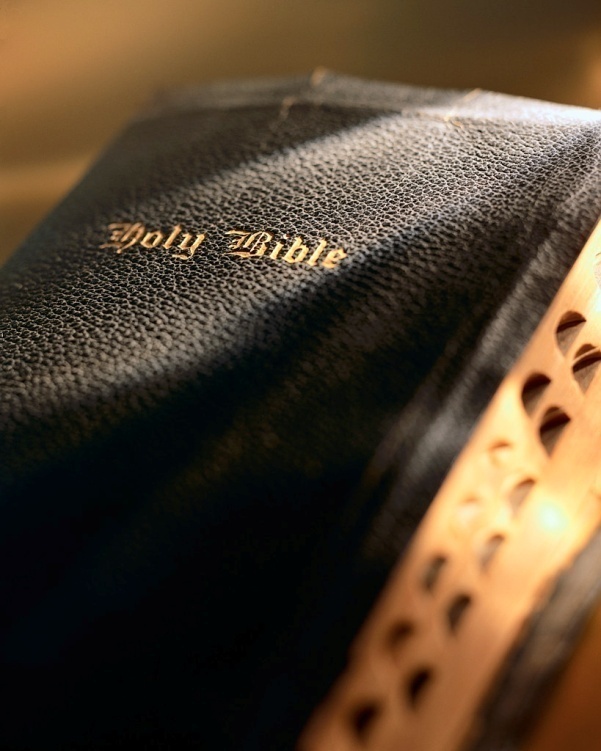 Introduction
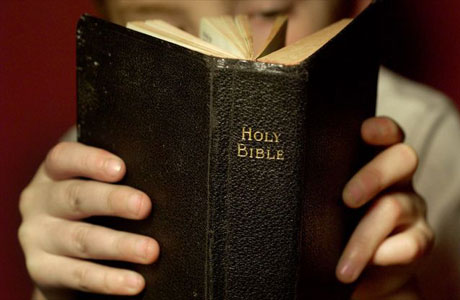 We speak of “putting on Christ” at the point of conversion:  Gal. 3:26-27
Phrase taken from Greek “to sink into (clothing), put on, clothe one’s self” (Thayer); “for all of you who were baptized into Christ have clothed yourselves with Christ” (NIV).
The word “for” ties v. 27 to v. 26 and explains v. 26.
When we “put on Christ” we become “new creatures” :  2 Cor. 5:17; Col. 3:9-10; Rom. 6:3-7; Eph. 4:21-24; Gal. 6:15
Its all about displaying the attributes of Christ in our life:  2 Pet. 1:3-10; Rom. 8:29; 1 Pet. 2:21-22
Christians are to think and act differently!  Rom. 6:16-18; 12:1-2; 1 Tim. 6:11-12a
2
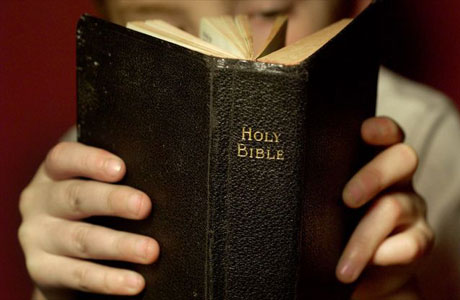 Putting On Christ and Wearing Him EverywhereGalatians 3:26-27
Wear Christ Among Our Brethren
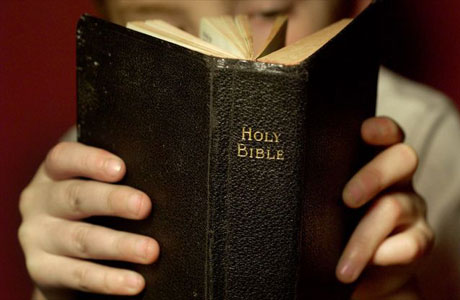 We are to serve as examples:  Matt. 5:13-16
Study habits:  Jn. 5:39; Acts 17:11; 2 Tim. 2:15
Attendance habits:  Heb. 10:24-25
Love for one another:  Jn. 13:34-35; Heb. 13:1; 1 Pet. 1:22
Pursuit of unity:  Eph. 4:1-3
Doing our “share”:  Eph. 4:16
Putting On Christ and Wearing Him Everywhere
4
Wear Christ Among Our Brethren
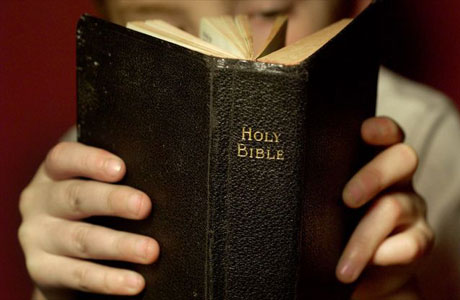 We are to serve as examples:  Matt. 5:13-16
Use our abilities:  Matt. 25:14-30
A pattern of good works:  Titus 2:7-8
Application and concern for Bible authority:  Col. 3:17; 1 Pet. 4:11
Acknowledge errors:  Jas. 5:16; Matt. 7:1-5
Willing to forgive:  Matt. 18:21-35; 3:8; 18:15-17
Putting On Christ and Wearing Him Everywhere
5
Wear Christ Among Our Brethren
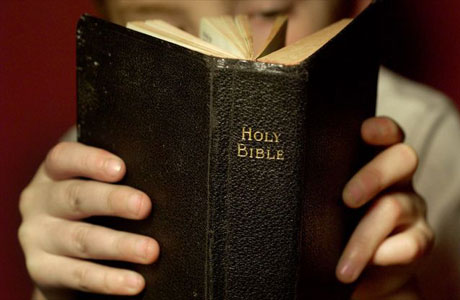 We are to serve as examples:  Matt. 5:13-16
Older set examples for younger:  Titus 2:2-5
Humility:  Rom. 12:3
No double standards:  Prov. 20:23
Proper approach to worship:  Jn. 4:24
Behavior in social settings:  Rom. 12:13; 1 Pet. 4:9; Rom. 12:10
Putting On Christ and Wearing Him Everywhere
6
Wear Christ Among Our Families
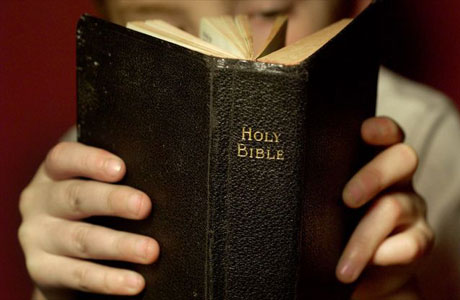 Godly role of husbands/fathers:
Spiritual leadership:  1 Cor. 11:3; 1 Tim. 3:5; Gen. 7:5; 1 Pet. 3:20; Josh. 24:15
Physical leadership:  1 Tim. 5:8; 1 Cor. 7:3; Heb. 13:4; Matt. 5:28
Love their wives:  Eph. 5:25, 28-29
Leadership raising children:  Eph. 6:4
Putting On Christ and Wearing Him Everywhere
7
Wear Christ Among Our Families
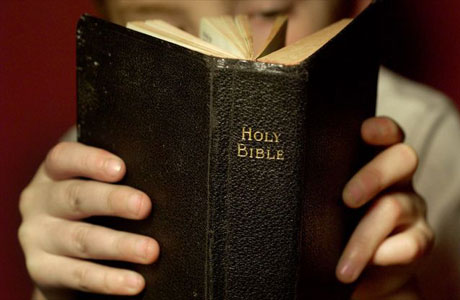 Godly role of wives/mothers:  Prov. 31:10-31
Guide the home:  1 Tim. 5:14; Prov. 31:16
Submission to husband:  Eph. 5:22-24; Col. 3:18
Be a “help meet”:  Gen. 2:18-25
Be a powerful example to husbands:  1 Pet. 3:1-7
Putting On Christ and Wearing Him Everywhere
8
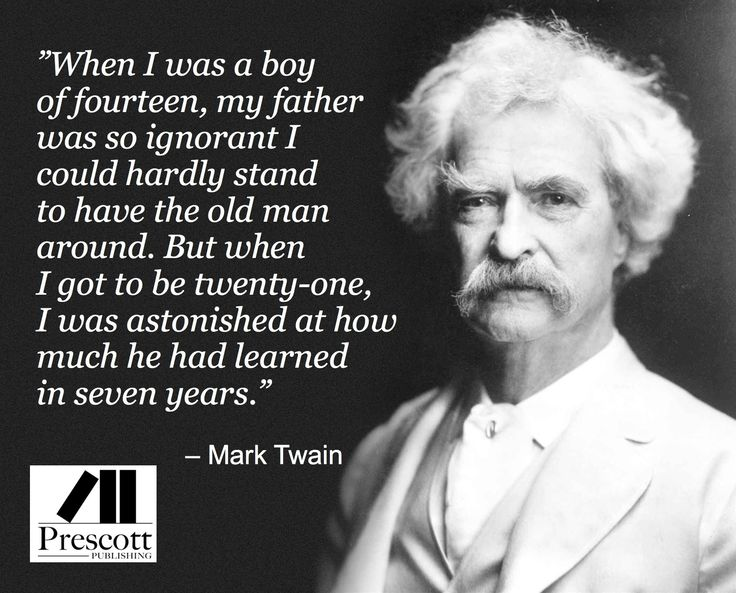 Wear Christ Among Our Families
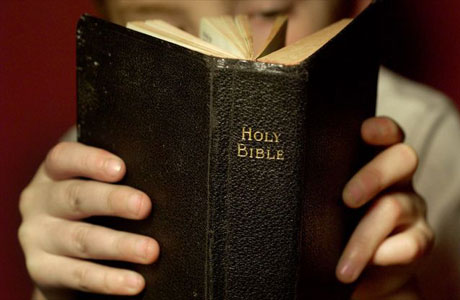 Godly role of children:
Obey and respect parents:  Eph. 6:1-3; Col. 3:20; Deut. 21:18-21
Receive “instruction” from your parents:  Prov. 1:8-9; 13:1
Pick your friends carefully:  1 Cor. 15:33; Prov. 13:20
Don’t fear being different:  1 Pet. 4:3-4
Your faith, must be “your” faith:  2 Cor. 5:10; Rom. 10:17
Mark Twain
Putting On Christ and Wearing Him Everywhere
9
Wear Christ Among Those in the World
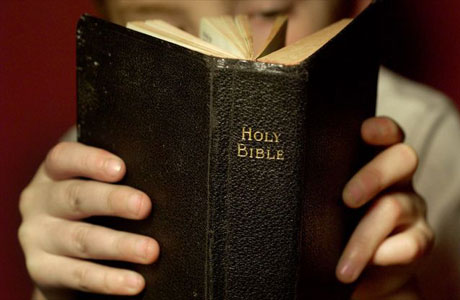 Where are you?  Gal. 3:27; Col. 1:13; Jn. 17:16; Col. 3:1-3; 1 Cor. 15:33; Matt. 5:13-16; 2 Cor. 3:2
Don’t befriend the world:  Jas. 4:4; Jn. 17:16; 1 Thess. 5:22; 2 Cor. 5:17; Rom. 6:3-7; 12:1-2
We are in the world, but not of the world:  Jn. 17:16
Abstain from every form of evil:  1 Thess. 5:22
Become and act like “new creatures”:  2 Cor. 5:17; Rom. 6:3-7; 12:1-12
Putting On Christ and Wearing Him Everywhere
10
Wear Christ Among Those in the World
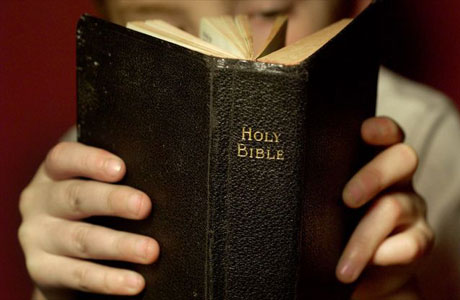 Where are you?  Gal. 3:27; Col. 1:13; Jn. 17:16; Col. 3:1-3; 1 Cor. 15:33; Matt. 5:13-16; 2 Cor. 3:2
Don’t befriend the world:  Jas. 4:4; Jn. 15:16; 1 Thess. 5:22; 2 Cor. 5:17; Rom. 6:3-7; 12:1-2
No revenge:  Rom. 12:19-21
Honesty:  Rom. 12:17
Humility:  Titus 3:1-2
Careful how we fight the battle:  1 Tim. 6:12; 2 Cor. 10:3-5
“Eighty percent were hypocrites, 80 percent liars, 80 percent serious sinners…except on Sundays.  There’s always boozing and floozing.”

William “Fishbait” Miller
Putting On Christ and Wearing Him Everywhere
11
Conclusion
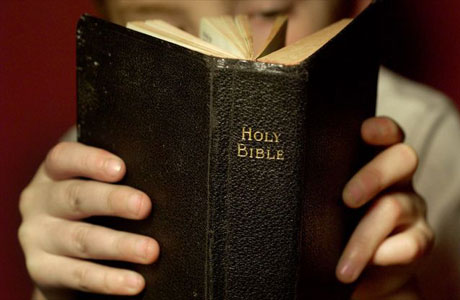 Can you agree with Paul?  Rom. 6:1-2
Can you agree with Paul?  Phil. 1:21
12